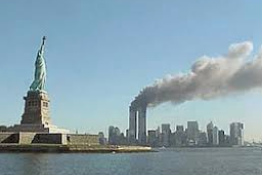 Міжнародний тероризм
Тероризм: поняття, сутність, ознаки, класифікація тероризму.
 Міжнародний тероризм: особливості та тенденції розвиту.
Державний тероризм
Заходи, що спрямовані на боротьбу з міжнародним тероризмом.
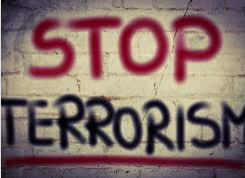 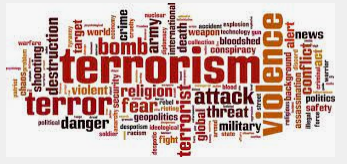 Відповідно до Закону України «Про боротьбу з тероризмом» (2003, зі змінами) міжнародний тероризм — це здійснювані у світовому чи регіональному масштабі терористичними організаціями, угрупованнями, зокрема за підтримки державних органів окремих держав, суспільно небезпечні насильницькі діяння, які пов’язані з викраденням, захопленням, вбивством ні в чому не винних людей чи загрозою їхньому життю і здоров’ю, зі зруйнуванням чи загрозою зруйнування важливих народногосподарських об’єктів, систем життєзабезпечення, комунікацій, із застосуванням чи загрозою застосування ядерної, хімічної, біологічної та іншої зброї масового ураження з метою досягнення певних цілей.

	У міжнародному законодавстві прямого формулювання терміна не вироблено, проте домінує розуміння міжнародного тероризму як злочину, що слугує знаряддям політичної боротьби реакційних кіл, партій, злочинних організацій та окремих осіб; передбачає фінансову, матеріальну, організаційну, державну або іншу підтримку поза межами території держави, де здійснені терористичні акти.  Так, резолюція Генеральної Асамблеї ООН № 49/60 «Заходи з ліквідації міжнародного тероризму» (1994) інтерпретує міжнародний тероризм як злочинні акти, що спрямовані або розраховані на створення обставин терору серед широкого суспільного загалу, групи або окремих осіб у політичних цілях.
Ознаки тероризму такі:

– злочинний спосіб досягнення мети (насильство);

– подвійний характер об’єкта насильства (безпосередній об’єкт терористичного впливу і кінцевий, стратегічний об’єкт);

– створення обстановки страху та психологічної напруги через залякування;

– публічність і гласність виконуваних дій;

– висока соціальна небезпека, спричинена втягуванням у сферу терористичного акту випадкових осіб.
2.
Тероризм, як і будь-яке інше соціальне явище, має багато форм прояву, що вимагає їх класифікації. 
Тероризм можна розглядати за рядом критеріїв. 
За масштабами дії тероризм може бути:
внутрішньодержавним
транснаціональним (міжнародним). 
Внутрішньодержавний тероризм пов’язаний із діяльністю як державних структур з придушення інакомислення за допомогою превентивного насильства і насадження страху в суспільстві, так і боротьбою опозиційних сил проти існуючого режиму, що має на меті зміну економічного або політичного устрою власної країни. Внутрішньодержавний тероризм характерний лише для якоїсь окремо взятої країни і не виходить за її територіальні межі. 


Міжнародний тероризм визначається як «тероризм, що зачіпає своїми терористичними актами громадян і територію більш ніж однієї країни» .
За способами впливу на об’єкт тероризм можна поділити на:
 демонстративний;
інструментальний. 


Мета демонстративного тероризму − привернути увагу до якоїсь проблеми (насампередекологічної: будівництво АЕС, захист довкілля, зберігання хімічних і ядерних відходів тощо),драматизувати її, викликати емоційну реакцію у тих політичних опонентів, які виступають як об’єкттерористичних актів. 


Суб’єкти інструментального тероризму розглядають психологічний ефект своїхдій, як побічний, другорядний. Вони прагнуть досягнення суто реальних змін у відносинах влади шляхом завдання фізичної шкоди (знищення політичних супротивників, а також ні в чому не винних людей, вибухи на об’єктах різного призначення, пошкодження засобів комунікації, захоплення і знищення заручників тощо).
З погляду ідентичності суб’єктів терористичної діяльності тероризм може бути:
етнічний;
релігійний. 

Суб’єктами етнічного тероризму є групи, чий статус визначається етнічною приналежністю. Цей різновид тероризму є прагненням до зміни форми державного устрою, державотворення чи досягнення часткових змін у становищі відповідних етнічних груп. 
Залежно від політичної ситуації, традицій і соціальної структури вони орієнтуються , наприклад, на ліву (баскська ЕТА) чи праву (корсиканські терористи) ідеологію. Організації цього типу більш життєздатні, як наприклад, Ірландська республіканська армія. 


Прихильниками релігійного тероризму є терористичні організації, об’єднані приналежністю до однієї конфесії. Роз’єднаність людства за релігійною ознакою може спричиняти напругу у взаєминах між людьми. Однією з основ для виникнення тероризму на релігійному ґрунті є фундаменталізм, притаманний так чи інакше всім світовим релігіям. Коли створюються дискримінаційні умови для якоїсь релігійної групи, це сприяє зростанню релігійного екстремізму, тероризму.
За засобами, що використовуються у ході терористичних актів, можна виділити:
 тероризм із застосуванням звичайних засобів ураження (холодна і вогнепальна зброя, різні вибухові пристрої, складні системи зброї (літаки, танки, зенітні ракетні установки тощо);
тероризм із застосуванням зброї масового знищення (біологічної, хімічної, ядерної тощо)
За соціально-політичною спрямованістю розрізняють:
 лівий тероризм;
правий тероризм.

 Лівий тероризм орієнтується на різні ліві соціально-політичні доктрини (марксизм, ленінізм, троцькізм, анархізм, маоїзм тощо). Мішенню для лівих терористів стають представники панівної політичної еліти, державні чиновники, співробітники органів безпеки, банкіри, бізнесмени, незалежні фахівці (економісти, юристи, журналісти), що співпрацюють з урядом, функціонери проурядових політичних партій. Ліві терористи створюють підпільні бойові організації, координують свою діяльність у міжнародних масштабах. Бойові організації лівих терористів діють, в основному, недовго. Виняток становлять партизанські формування Азійсько-Тихоокеанського регіону і Латинської Америки, що базуються в сільській місцевості, та угруповання в ФРН, які роками перебувають в „неактивному режимі”.

Правий тероризм орієнтується на традиційні для нації політичні доктрини й цінності. Мішенню для нього є, насамперед, ліві політики й активісти профспілкового руху. Праві терористи рідше створюють спеціалізовані бойові організації, намагаючись діяти у вигляді секретних бойових груп легальних організацій праворадикального характеру.
Можна виділити також новий вид тероризму – комп’ютерний тероризм (кібертероризм), що передбачає атаки на обчислювальні центри, центри керування військовими мережами і медичними установами, банківські та інші фінансові мережі, засоби передачі даних за допомогою комп’ютерних мереж.
Тероризм може здійснюватися з метою саботажу (урядових закладів та ін.), заподіяння економічнихзбитків (великим виробничим корпораціям), дезорганізації роботи з потенційною можливістюсмертельних жертв (атаки на аеропорти тощо).
Саме тому світова спільнота намагається виробити засоби для запобігання будь-яких терористичних дій, які набуваюсь рис інтернаціонального, ретельно спланованого і організованого руху, що має свої важелі тиску. 

Безпосередні насильницькі посягання на життя, здоров'я і майно громадян, а також на матеріальні об'єкти тягнуть за собою збиток для безпеки населення і економіки країни, і одночасно підривають стійкість політичної системи суспільства, стабільність політичного курсу тощо. 

При певних умовах акції терористів можуть привести до виникнення великомасштабних екологічних, економічних катастроф і масової загибелі людей. 

Остаточний же ефект терористичних актів – деморалізація суспільства, нагнітання атмосфери страху, невпевненості, залякування, невдоволення владою і правоохоронними органами.
Міжнародний тероризм як кримінальний злочин міжнародного характеру кваліфікують, якщо:

злочинець і потерпілий є громадянами однієї держави або різних держав, а злочин скоєно за межами цих держав;

терористичний акт спрямовано проти осіб, які користуються міжнародним захистом;

підготовка до злочину проводиться в одній державі, а злочин здійснюється в іншій (вчинення терористичного акту починається в одній державі, а закінчується в іншій);

здійснивши теракт в одній державі, злочинець переховується в іншій, і постає питання про його видачу;

цілі, що переслідуються міжнародними терористами, загрожують безпеці більше однієї держави або міжнародних організацій;
державою виникнення засобів фінансування міжнародної терористичної діяльності є інша держава, а не та, де знаходяться особи, що здійснюють таку діяльність.
За загальною кримінально-правовою характеристикою, міжнародний тероризм — це завжди умисна дія, що спрямована проти життя конкретного політичного (громадського) діяча або невизначеного кола осіб, яка полягає у застосуванні або загрозі застосування насильстваа, або дія, що спрямована на знищення (або спробу знищення) будь-яких об’єктів на території іншої держави: адміністративних будинків, житла, літаків, іноземних морських суден тощо. Одна з основних цілей терористів — залякування, створення атмосфери страху, невпевненості, підрив стабільності міжнародних відносин.
2
До актів міжнародного тероризму належать:

вибухи приміщень посольств, місій, представництв або штаб-квартир міжнародних організацій;

диверсійні акти на вулицях, в аеропортах, на вокзалах, у культурних центрах, приміщеннях тощо, пов’язані зі знищенням або пошкодженням майна і заподіянням шкоди здоров’ю людей або смерті;

умисне використання вибухових пристроїв у будь-яких поштових відправленнях;

будь-який диверсійний акт проти громадських споруд;

убивство політичних (громадських) діячів іноземних держав;

 заколот із метою здійснення актів міжнародного тероризму і співучасть у них у будь-якій формі тощо.
Хронологія терористичних актів проти американських установ за межами США до 11 вересня  2001 р.
18 квітня 1983 року терорист-камікадзе підірвав себе біля посольства Сполучених Штатів у столиці Лівану Бейруті. 63 особи загинули, з них 17 американців.

23 жовтня 1983 року у Бейруті шиїтський камікадзе підірвав вантажівку на території бази американських піхотинців. Загинули - 241 військовослужбовець Сполучених Штатів і 58 французів.
12 грудня цього ж року шиїтські екстремісти підірвали бомбу біля будівель посольств США і Франції в Кувейті. Загинуло 5 осіб, поранено 86.
20 вересня 1984 року – вибух автомобіля біля посольства США у Бейруті. Загинуло 16 осіб, 96 отримали поранення.5 вересня 1986 року в аеропорту пакистанського міста Карачі четверо терористів захопили і протягом 16 годин утримували літак авіакомпанії «Пан-амерікен ейрлайнс», у якому перебувало близько 400 пасажирів. В результаті штурму літака пакистанським спецпідрозділом загинули 22 особи.У листопаді 1987 року в американському госпіталі у Бейруті в результаті вибуху бомби загинуло 7 осіб і 37 отримали поранення.21 грудня 1988 року в результаті терористичного акту відбулася катастрофа літака «Боїнг – 747» у районі Локербі (Великобританія). Літак летів із Лондона до Нью-Йорка. Загинуло близько 270 осіб.13 листопада 1995 року загинуло 5 громадян США в Ер-Ріяді (Саудівська Аравія) в результаті вибуху автомобіля біля входу до штаб-квартири саудівської національної гвардії, де працювали американські консультанти. Понад 60 осіб отримали поранення.25 червня 1996 року на базі військово-повітряних сил США поблизу міста Дахран (Саудівська Аравія) в результаті терористичного акту загинуло 19 американських військовослужбовців і поранено майже 400-от осіб.7 серпня 1998 року в результаті вибухів біля посольств Сполучених Штатів у столиці Кенії Нейробі і столиці Танзанії Дар-Ес-Саламе загинуло 224 особи, з них 12 американці. 
12 жовтня 2000 року в порту Адена (Ємен) в результаті терористисчної атаки на есмінець військово-морських сил США «Коул», загинуло 17 американських військовослужбовців.
Серед тенденцій, що характеризують сучасну фазу розвитку міжнародного тероризму, виділяють:

Перетворення релігійно-вмотиваного екстремізму на головний чинник, спосіб легітимації та ідейного обґрунтування міжнародно-терористичної діяльності (до поч. 20 ст. цю роль відігравав національний сепаратизм). Протягом останніх десятиліть кількість інцидентів, спровокованих терористичними угрупованнями, що використовують релігію як виправдання чи мотивацію своєї діяльності, стрімко зросла. У 2021 більшість жертв (47 % від загальної кількості смертей) спричинили 4-и терористичні угруповання ісламістського типу: Ісламська держава та її афілійовані групи, «Аш-Шабааб»,  Талібан, «Джамаат Нусрат Аль-Іслам валь Муслімін».

Розширення географічного ареалу здійснення терористичних актів.  Злочини міжнародного тероризму здійснюються не тільки в регіонах тривалих міжнародних конфліктів (Близький Схід, Південна Азія, африканські країни), але й у розвинутих державах Західної Європи та США.
 
3. Зростання кількості жертв. За період 2000–2015 кількість жертв терактів зросла майже в 10 разів: з 3,3 тис. до 32,7 тис. осіб. У 2018–2021 кількість загиблих становила бл. 7,1 тис. осіб щорічно.
4. Нові форми інституалізації міжнародного тероризму (делокалізовані організації мережевого типу, здатність до формування стійких квазідержавних утворень, кооперація з транснаціональними організованими злочинними угрупованнями та ін.); виникнення множини місцевих локальних осередків в різних країнах і регіонах.

5. Професіоналізація, воєнізація й технологізація діяльності терористичних угруповань. 

6. Зміна соціального складу терористичних груп та соціального профілю їхніх учасників.

7. Державна підтримка міжнародного тероризму.

8. Ще одна широка сфера активності міжнародних терористичних організацій – це міграційні процеси. Пошук прихильників серед мігрантів, вербування найманців з числа безробітної молоді, залучення жінок і дітей продовжує відігравати важливу роль у діяльності зазначених організацій. 

9. Залучення до терористичної діяльності безпосередньо громадян країн, які є об’єктами терористичних нападів.
10. Відповідна злочинна діяльність та боротьба з нею спричиняють значні фінансові втрати та перерозподіл ресурсів держави.

11. Розвиток тероризму посилює вплив на політичні процеси. У сучасному світі певні організації, збройні формування, окремі громадяни використовують терористичну діяльність як тактику для досягнення різних цілей політичного, ідеологічного та іншого характеру.

12. Використання терористичними організаціями нових технологій та розширення активності в кіберпросторі.

13. Антитерористичні заходи на міжнародному, регіональному та внутрішньодержавному рівнях приводять до зменшення активності деяких терористичних організацій.
Міжнародний тероризм зараховують до переліку глобальних проблем сучасності, характеризують як геополітичний виклик усій світовій спільноті.
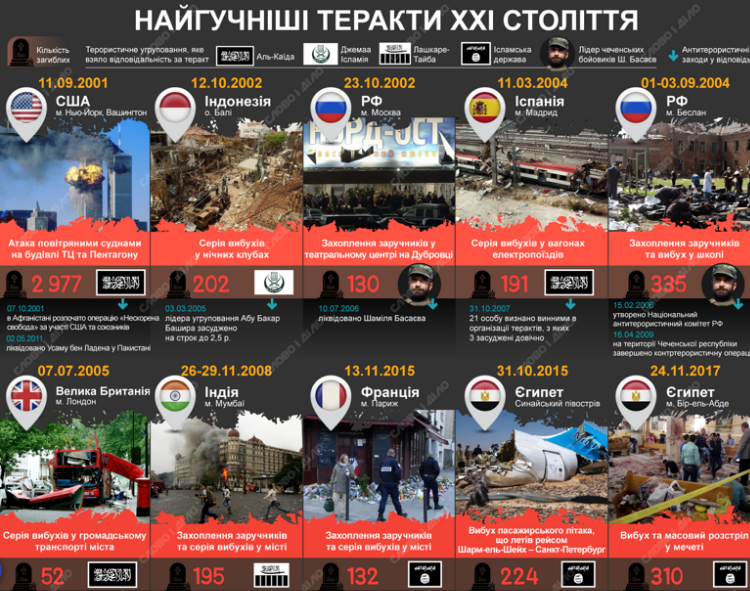 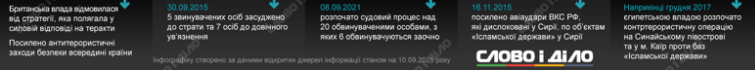 Глобальний індекс тероризму 2022: https://reliefweb.int/report/world/global-terrorism-index-2022


Незважаючи на те, що кількість терористичних атак у світі зросла до 5226 у 2021 році, кількість смертей дещо зменшилася на 1,2%.

Російсько-українська війна, імовірно, спричинить зростання традиційного та кібертероризму. 

Тероризм на Заході суттєво скоротився: кількість атак зменшилася на 68%. США зафіксували найнижчий показник з 2012 року.

На країни Африки на південь від Сахари припадає 48% смертей у світі від тероризму.

Найбільше зростання тероризму відбулося у М’янмі: кількість смертей зросла в 20 разів до 521 у 2021 році.

У 2021 році «Ісламська держава» замінила «Талібан» як найсмертоноснішу терористичну групу у світі. 

Тероризм став більш зосередженим, у 119 країнах не зафіксовано жодної смерті, що є найкращим результатом з 2007 року.

На Заході політично вмотивовані атаки випередили релігійні, кількість яких зменшилася на 82%. Політичних нападів було в п'ять разів більше, ніж релігійних.

Терористи використовують новітні технології, включаючи дрони, системи GPS та служби зашифрованого обміну повідомленнями.
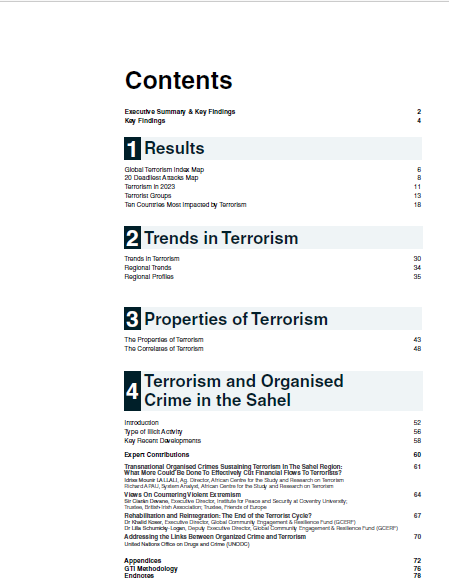 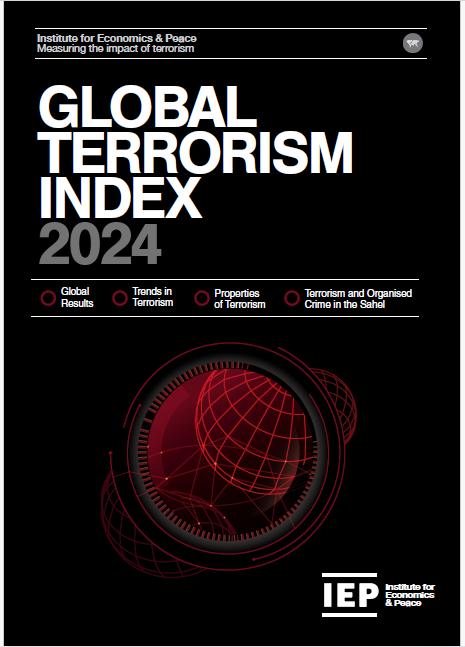 Рейтинги та результати GTI, 2023
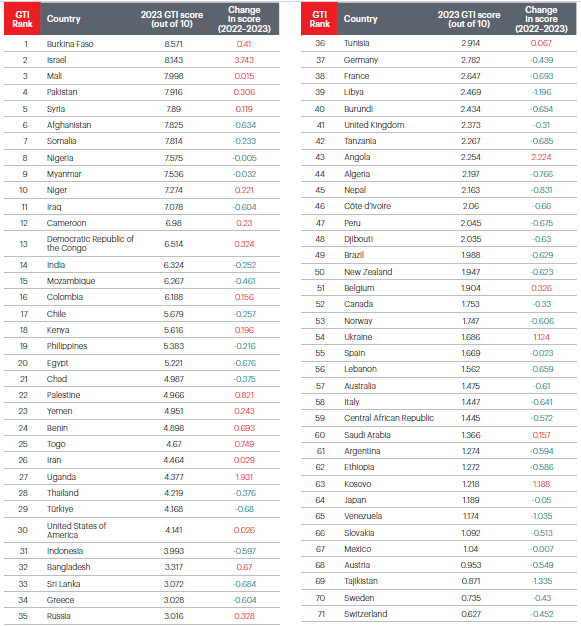 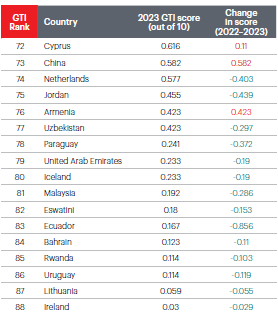 50 Worst Terrorist
Attacks in 2023
Rank
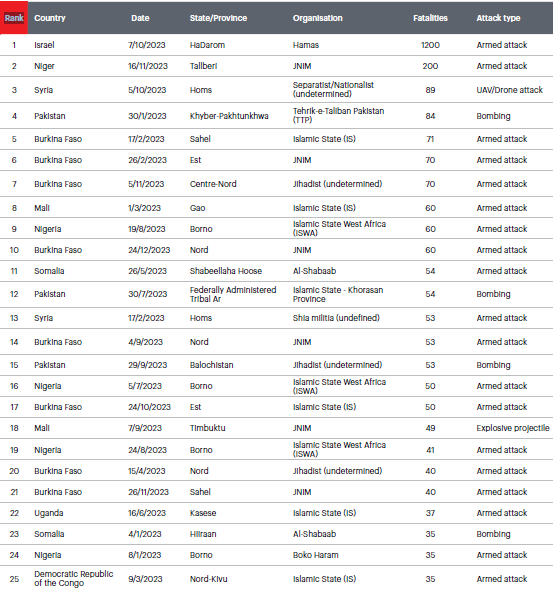 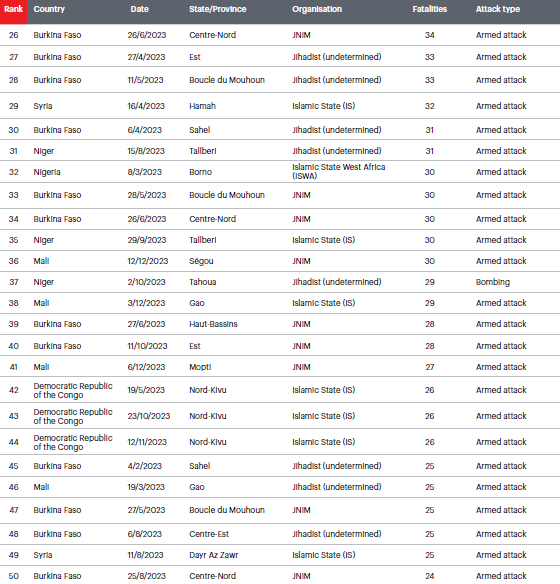 Радою Безпеки ООН до зведеного санкційного переліку внесено 57 організацій, які визнано терористичними. 
	В ЄС, крім зазначеного списку, діє ще перелік, затверджений Радою ЄС, до якого включено 22 терористичні організації . 
	Державний департамент США наразі включив до переліку міжнародних терористичних організацій 61 організацію. 
	У Великій Британії такі списки готують співробітники Міністерства внутрішніх справ і передають на затвердження до парламенту країни. Станом на грудень 2016 року до відповідного списку включено 71 міжнародну (іноземну) і 14 ірландських організацій.

	Кожна країна, кожна організація використовують свої критерії для віднесення тих чи інших організацій до терористичних. Тому різні списки можуть включати або виключати певні організації. Основою для формування списку терористичних організацій в ЄС є ухвалене в 2002 р. Рамкове рішення Ради ЄС про боротьбу з тероризмом, яке гуртувалося на нормах кримінального права .
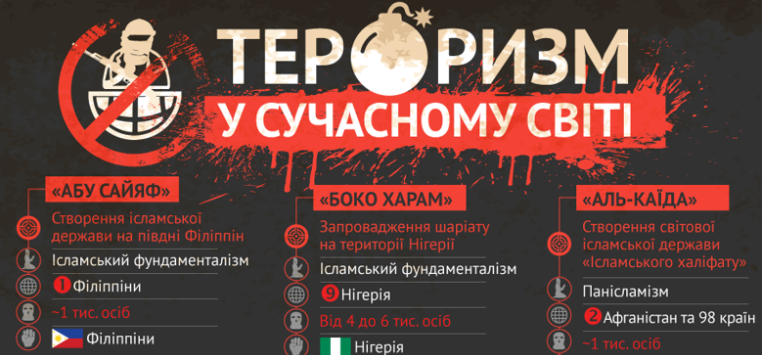 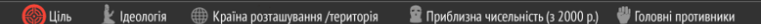 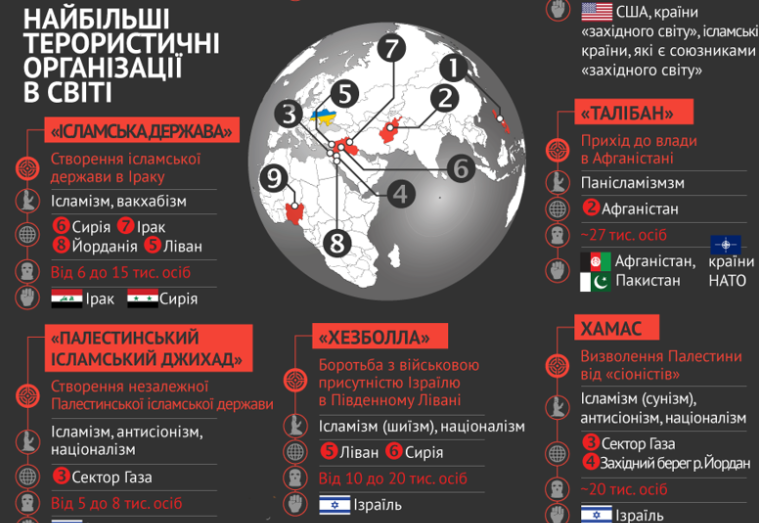 3
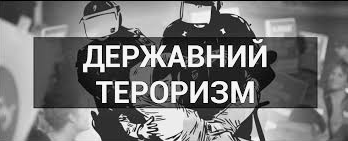 Державний тероризм— це систематичне використання терору з боку уряду, з метою контролю населення своєї країни або створення та підтримка дестабілізуючих процесів в інших державах.
Даний вид терору, характеризується тим, що насильство застосовується стосовно громадян власної країни. Уряд використовує всі доступні йому важелі тиску на населення:
 
судова система;
поліція;
контролюючі органи;
мілітаризовані установи.
 
Уряд змінює законодавчу базу, скорочуючи права і свободи громадян, натомість вводячи нові закони, що забороняють ті чи інші раніше дозволені дії. Держава стає поліцейською, де громадян затримують та садять до в’язниць з причин інакомислення та наявності власного погляду на ті, чи інші події.

Приклад внутрішнього державного тероризму:

Після приходу до влади, офіційна нацистська політика була спрямована на зачистку так званих «ворогів держави», внаслідок чого, були посаджені або розстріляні багато німців незгодних з політикою влади. До цього прикладу, так само можна додати Сталінські «чистки» 1930-х років.

Використання Саддамом Хусейном хімічної зброї на своїй власній території проти курдського населення.
Що таке зовнішній державний тероризм?
 
Дана діяльність характеризується негласним створенням або фінансуванням терористичних бандформувань на території інших країн. Мета даних угруповань полягає в дестабілізації або знищенні суверенітету іншої країни.
 
Так само, до даного виду тероризму, відносяться таємні військові операції на чужій території. При цьому, не важливо, використовуються для цього найманці чи кадрові військові з прихованими знаками приналежності.
До проявів зовнішнього державного тероризму, відносяться:
 
Таємний продаж та доставка озброєння в країни, в яких існує конфлікт;
Фінансування та матеріальна підтримка незаконних збройних формувань;
Проведення військових маневрів або навчань в безпосередній близькості від чужих кордонів, що своєю чергою може нести провокаційний характер або загрозу суверенітету;
Ведення інформаційних компаній в інших країнах, метою яких, є поширення дезінформації, що може дестабілізувати ситуацію;
Вбивство або спроби вбивства державних лідерів та важливих фігур інших держав;
Викрадення громадян інших країн з подальшим утриманням їх у своїх в’язницях за сфабрикованими звинуваченнями.

Дані критерії для визначення державного тероризму були сформульовані в декларації «The Geneva Declaration on Terrorism» 1987 рік.
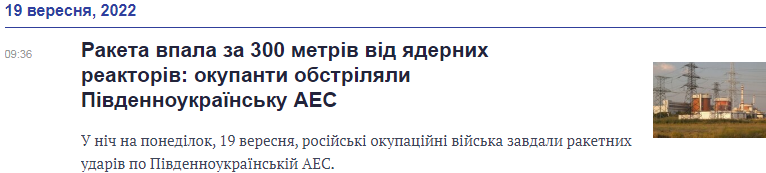 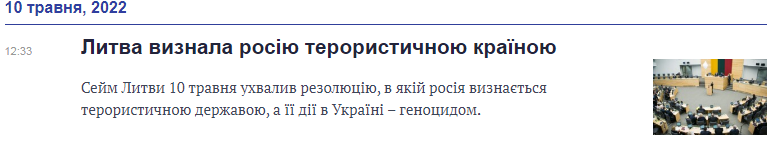 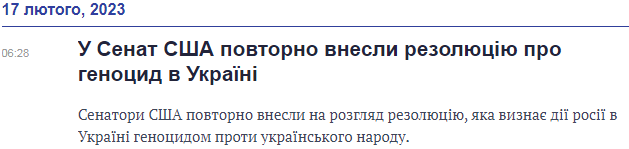 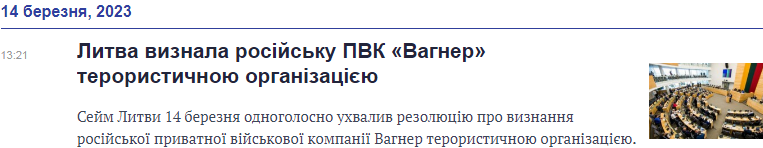 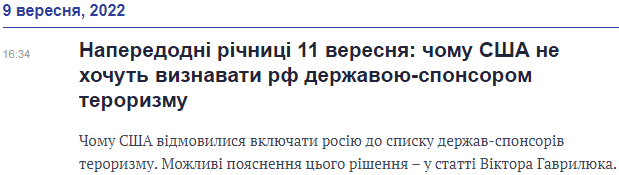 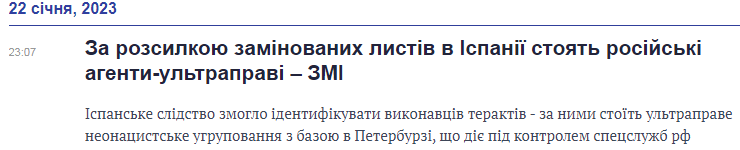 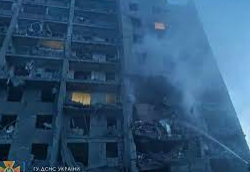 4
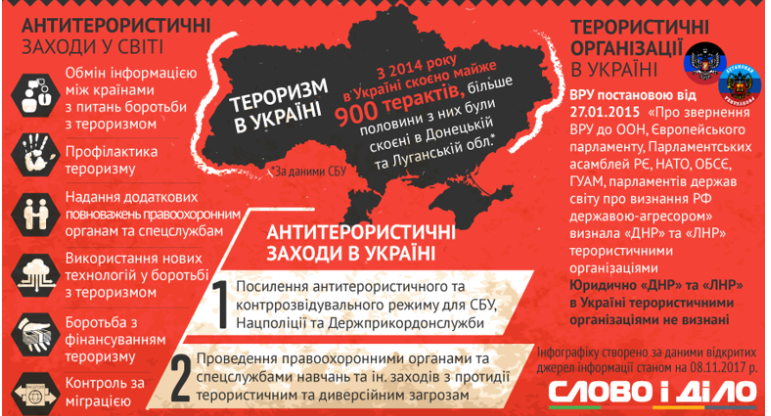 Поштовхом до активної розробки заходів, спрямованих на боротьбу з міжнародним тероризмом, стали трагічні події 2001 р. у США. Кофі Аннан, який займав пост Генерального секретаря ООН, заявив після терористичних атак, що «терористи, які здійснили напад на Сполучені Штати 11 вересня, мітили в одну країну, а поранили весь світ».
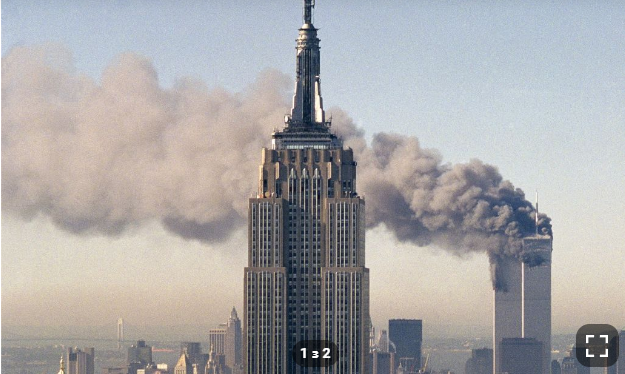 Серед відомих міжнародних організацій, питанням тероризму займаються такі як: 

Організація з безпеки і співробітництва в Європі, 

Міжнародна організація кримінальної поліції – Інтерпол, 

Євразійська група з протидії легалізації злочинних доходів і фінансуванню тероризму (EAG), 

Всесвітній Антикримінальний і Антитерористичний Форум, 

Генеральна Асамблея ООН, 

Контртерористичний комітет Ради Безпеки та ін.
Можна виділити такі пріоритетні області діяльності міжнародних організацій стосовно боротьби з тероризмом:

попередження і припинення фінансування тероризму;

2) протидія використанню мережі Інтернет в терористичних цілях;

3) сприяння співпраці з питань боротьби з тероризмом, зокрема, між державними органами і приватним сектором (ділові кола, промисловість тощо), а також громадськістю та ЗМІ;

4) нерозповсюдження зброї масового знищення;

5) захист прав людини стосовно заходів по
боротьбі з тероризмом.
Протидія тероризму в різних проявах на міждержавному рівні представлена такими міжнародно-правовими документами: 

Конвенцією про злочини і деякі інші акти, що вчиняються на борту повітряних суден (1963 р., Токіо); 
Міжнародною конвенцією зі знищення всіх форм расової дискримінації (1965 р.).
Конвенцією про боротьбу з незаконним захопленням повітряних суден (1970 р., Гаага); 
Конвенцією про боротьбу з незаконними актами, спрямованими проти безпеки цивільної авіації (1971 р., Монреаль); 
Конвенцією про попередження і покарання злочинів проти осіб, що користуються міжнародним захистом, у тому числі дипломатичних агентів (1973 р., Нью-Йорк); 
Міжнародною конвенцією про боротьбу з захопленням заручників (1979 р., Нью-Йорк); 
Конвенцією про фізичний захист ядерного матеріалу та ядерних установок 1980;
Конвенцією про боротьбу з незаконними актами, спрямованими проти морського судноплавства (1988 р., Рим); 
Міжнародною конвенцією про боротьбу з бомбовим тероризмом (1997 р., Нью-Йорк); 
Міжнародною конвенцією про боротьбу з фінансуванням тероризму (1999 р.); 
Шанхайською конвенцією про боротьбу з тероризмом, сепаратизмом та екстремізмом (2001 р.); 
Конвенцією про боротьбу з актами ядерного тероризму (2005 р.)
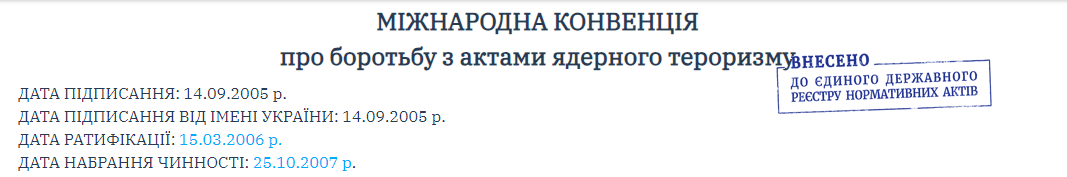 З метою підвищення ефективності боротьби з міжнародними терористичними організаціями і координації діяльності різних відомств у цьому напрямі були розроблені документи, що постійно оновлюються, з переліком організацій, юридичних і фізичних осіб, які здійснюють терористичну діяльність або надають підтримку такій діяльності.

У США політика щодо міжнародного тероризму має такі принципи: 
жодних поступок терористам; 
тиск на країни, які підтримують тероризм; 
використання повною мірою легальних механізмів покарання міжнародних терористів; 
надання допомоги в цій сфері іншим країнам. 

У США з 1958 року було прийнято декілька десятків законів і підзаконних актів, що стосуються боротьби з тероризмом. Найбільш важливими серед них є: 
Таємна Виконавча директива Президента № 39 (червень 1995 року), 
Закон «Про боротьбу з тероризмом і застосування смертної кари» (квітень 1996 року), 
Виконавча директива президента № 62 (травень 1998 року), 
Закон «Про надання додаткових повноважень спецслужбам в сфері боротьби з тероризмом» (жовтень 2001 року). 
Вказані законодавчі акти значно розширили права федерального керівництва, правоохоронних органів і адміністрації штатів з виявлення і попередження терористичних актів, що готуються як на території США, так і за кордоном. Вони визначили новий, більш системний підхід до протидії тероризму в ХХІ столітті.
Після відомих подій в США у вересні 2001 року влада
Великобританії в терміновому порядку переглянула положення закону «Про тероризм» у контексті розширення функцій спеціальних служб. Спеціальні та правоохоронні органи отримали додаткові повноваження у протидії екстремістським угрупованням. Поліції були надані додаткові права арештовувати і допитувати осіб за підозрою в їх причетності до терористичної діяльності. Був розширений список організацій, діяльність яких на території країни стала забороненою, за рахунок включення до нього низки північноірландських і ісламістських угруповань. Влада здійснила низку інших заходів.
Бундестагом ФРН були прийняті поправки до антитерористичного законодавства, спрямовані на розширення повноважень імміграційних служб МВС з висилання за межі країни небажаних іноземців.
Національна асамблея Французької Республіки в жовтні 2001 року погодила запропоновані президентом і урядом додаткові заходи з забезпечення державної безпеки, які значно розширили повноваження спецслужб з перевірки сигналів про можливість вчинення терористичних актів. У цій країні були введені обмеження прав особи, зокрема на свободу пересування та вибір місця проживання. Поліція отримала право оглядати підозрілі автомобілі і проводити особистий обшук громадян без судового рішення, керуючись лише підозрою в їх причетності до терористичної діяльності.
http://www.sulj.oduvs.od.ua/archive/2019/3/19.pdf
Здійснення практичних заходів протидії тероризму:
1. Удосконалення світовою спільнотою професійної та організаційно-управлінської підготовки кадрів, задіяних у контртерористичній діяльності.
	Так, в ході організованої в посольстві Великобританії зустрічі послів країн-учасниць глобального контртерористичного форуму представники США та Великобританії проінформували про реалізацію ініціативи зі створення на Мальті міжнародного інституту юстиції і верховенства права. На зустрічі було оголошено, що заснування даного інституту вступає в завершальну стадію. 
	Головною метою його заснування є не лише вдосконалення професійної підготовки кадрів, які б здійснювали контртерористичну протидію, але і обмін досвідом в антитерористичній сфері за рахунок налагодження активних контактів між провідними спеціалістами різних країн у даній галузі.

2. Відкриття нових експертних майданчиків для впровадження передових кримінальних та процесуальних стандартів в систему антитерористичного правосуддя країн з так званою високою терористичною активністю. 
	Восени 2013 року під егідою контртерористичних структур ООН в Нью-Йорку був відкритий новий експертний майданчик для впровадження провідних кримінальних та процесуальних стандартів у систему антитерористичного правосуддя країн з так званою високою терористичною активністю.

3. Протидія поповненню лав бойовиків особами з числа мирного населення. 
	Одним з найважливіших напрямів міжнародної протидії тероризму є діяльність європейських правоохоронних структур, спрямована на недопущення роботи з залучення громадян до лав бойовиків, а також недопущення створення мережі терористичних угруповань і вчинення ними терористичних актів.
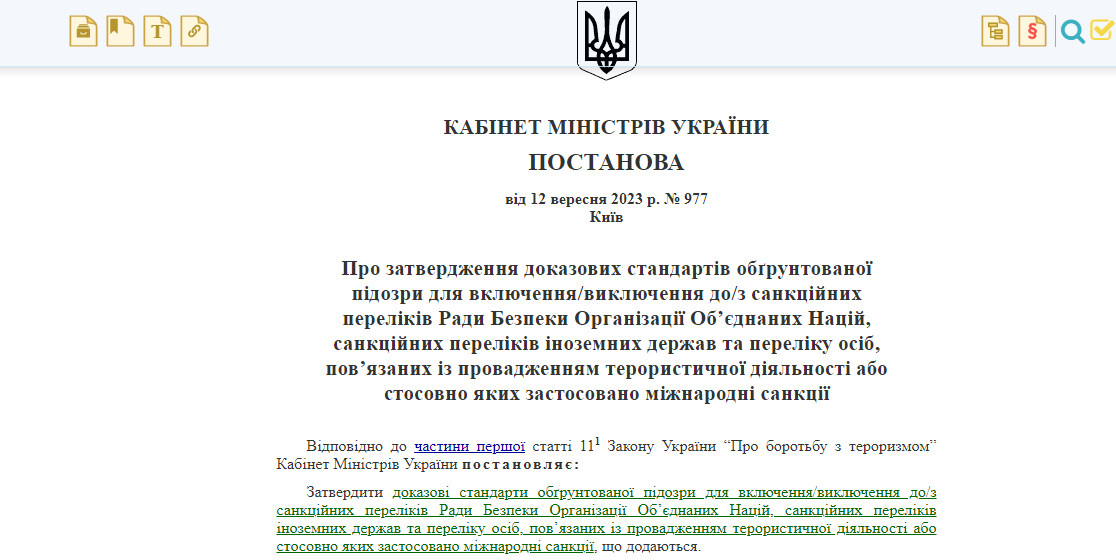